SQL Server 2008
Meeting Customer Expectations
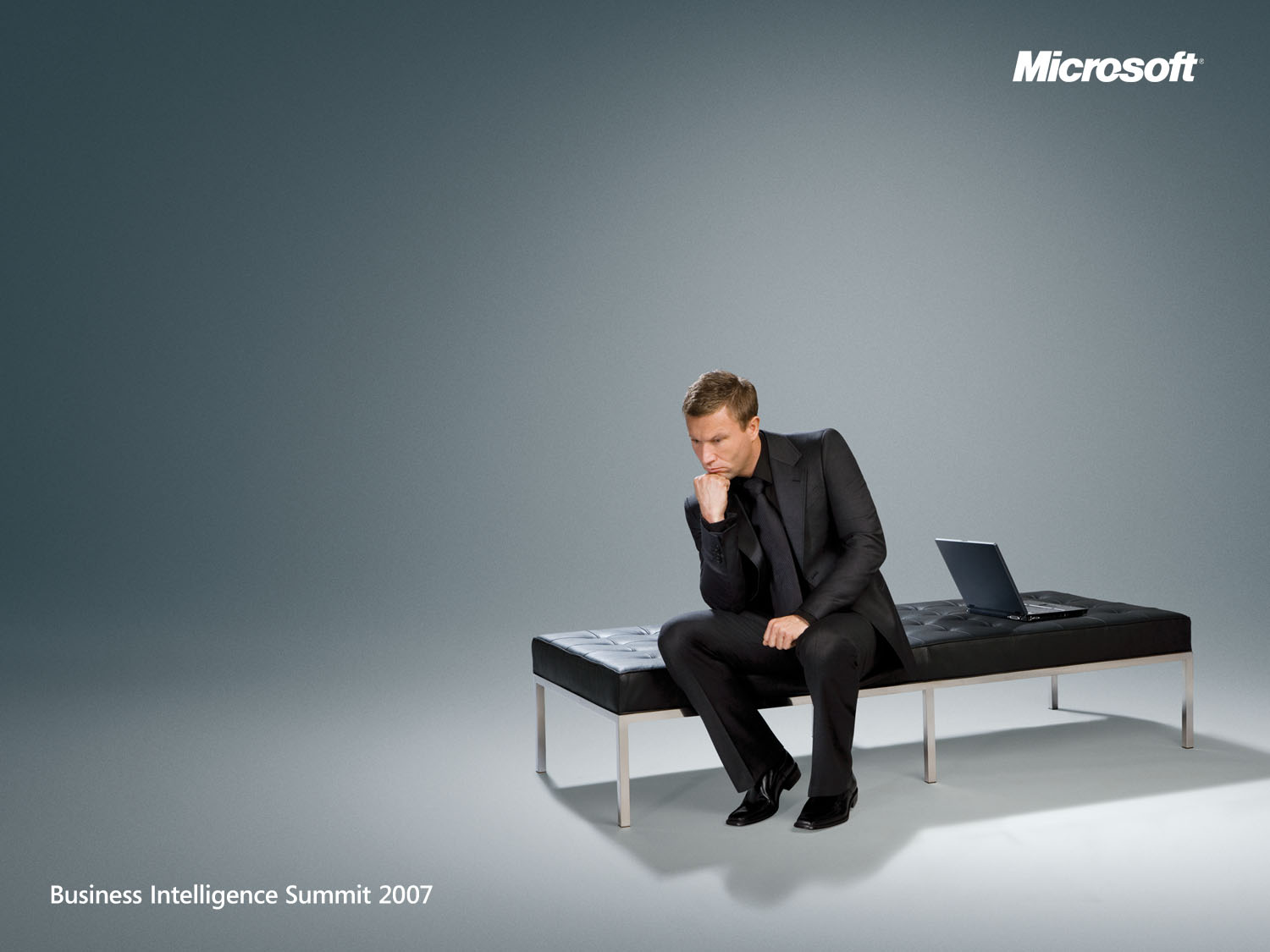 Management Problem
How can I reduce the number of database servers?
Resource Governor
Differentiate workloads
Based on application, user, etc.

Define resource utilization limits
CPU
Memory

Covered Scenarios:
Preventing runaway queries
Predictable concurrent execution of different-size workloads
Workload prioritization
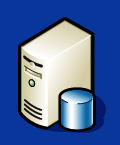 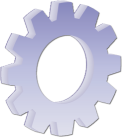 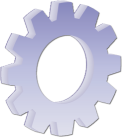 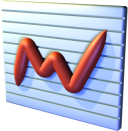 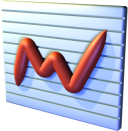 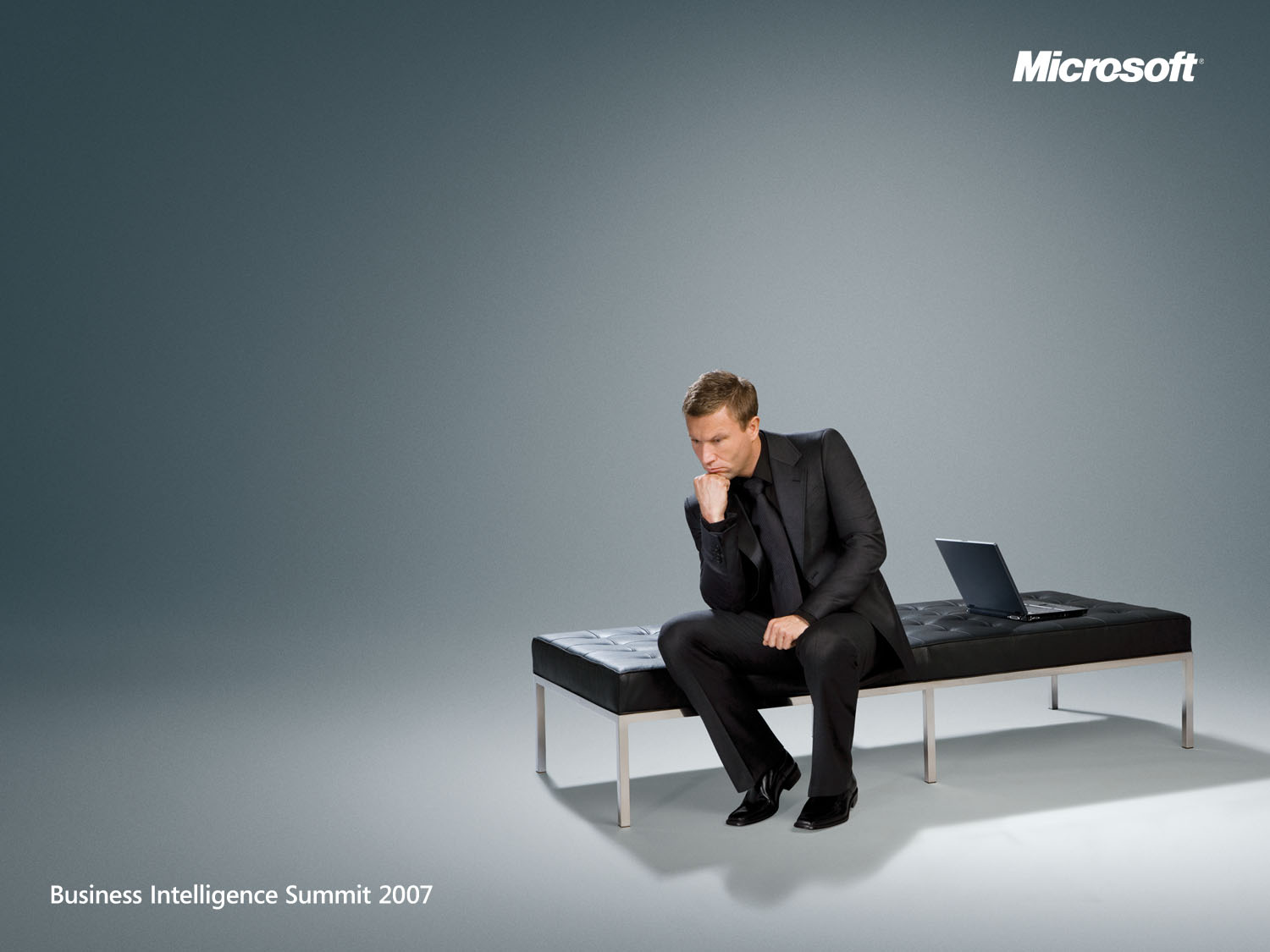 Management Problem
Why do my server configurations never align?
Declarative Management Framework
Define policies on one instance, and apply to many instances
Enforce policies:
Proactively through triggers
After changes through Service Broker
On a scheduled basis through SQL Server Agent
On an ad-hoc basis
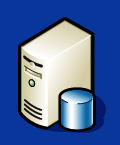 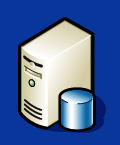 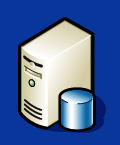 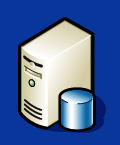 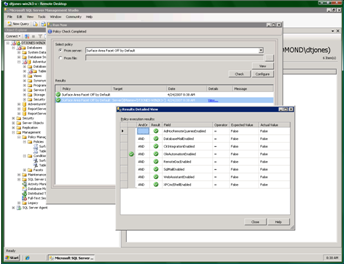 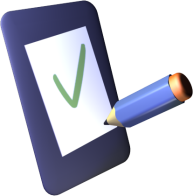 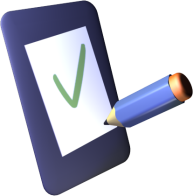 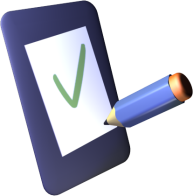 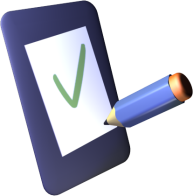 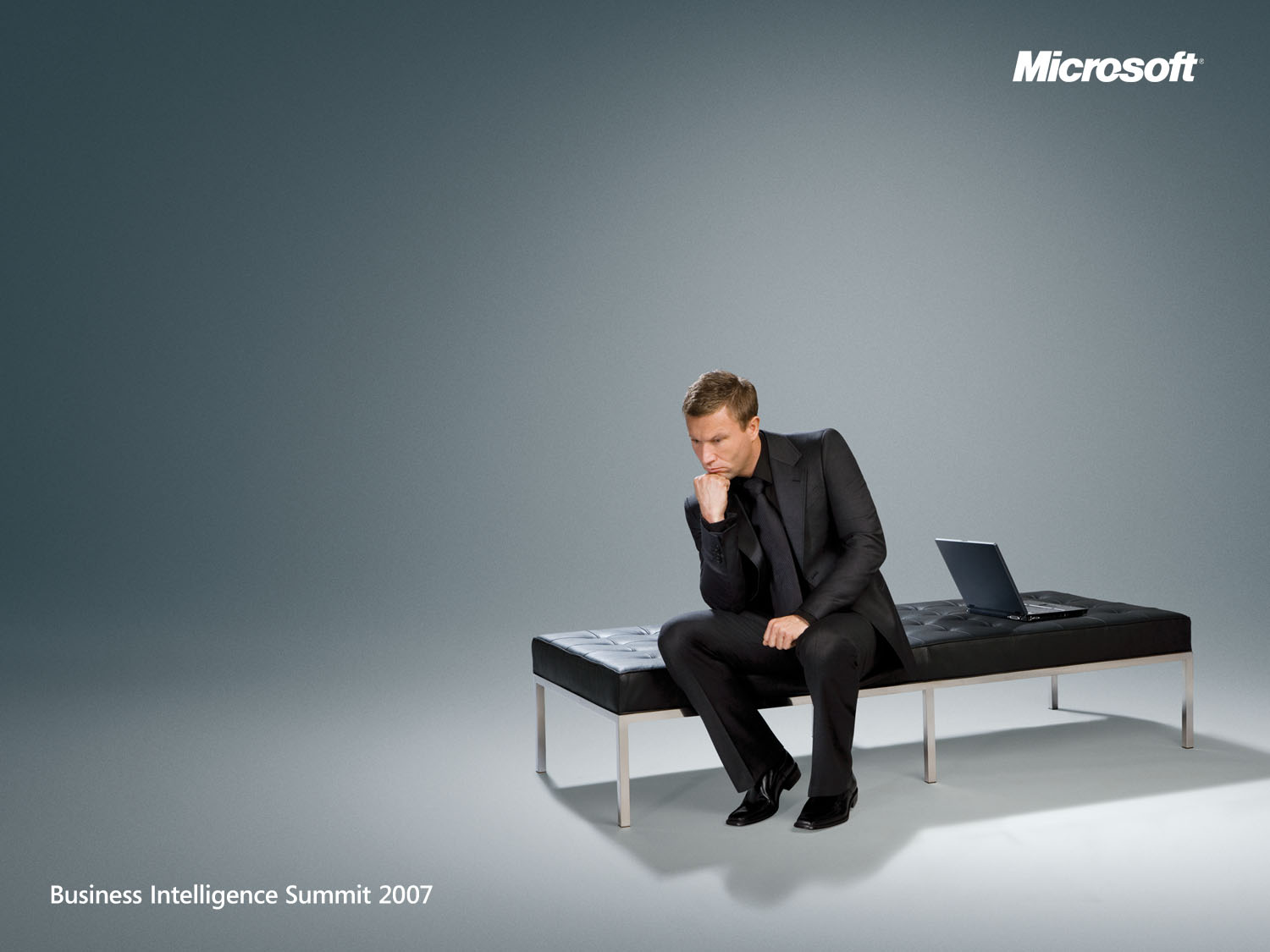 Data Problem
Which data was changed, and by whom?
Change Data Capture
Generalize log-reading capability for all applications, notably DW
Improves DW scale
Provide change information upfront for efficient processing of dimensions
Eliminate expensive lookups
DW can be loaded throughout the day or at specific intervals
Changes are captured and placed in change tables
Log based capture with minimal impact on source
Captures complete content of changes & maintains cross table consistency
Change Metadata stored as part of the changes
ETL process calls functions to retrieve changes
Works even across schema changes!
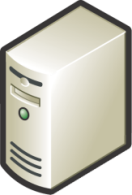 OLTP
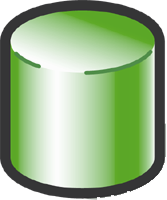 Change 
Tables
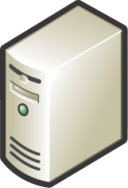 DW
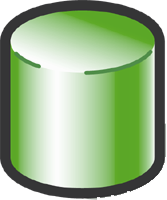 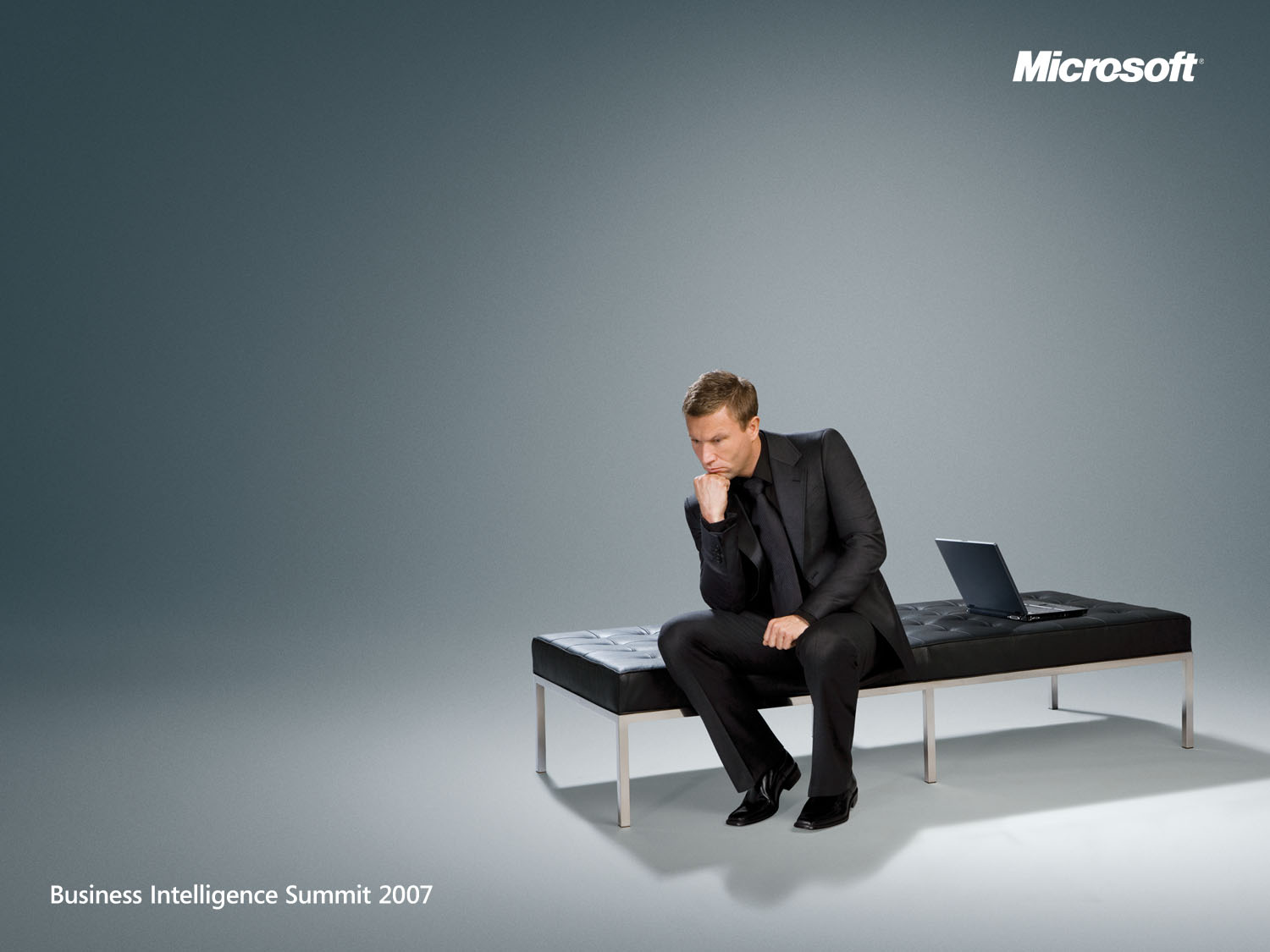 Data Problem
Is there an easier way to merge this data?
SQL Merge
MERGE Stock S
	USING Trades T
	ON S.Stock = T.Stock
	WHEN MATCHED AND (Qty + Delta = 0) THEN
		DELETE -- delete stock if Qty reaches 0
	WHEN MATCHED THEN
		 -- delete takes precedence on update
		UPDATE SET Qty += Delta
	WHEN NOT MATCHED THEN
		INSERT VALUES (Stock, Delta)
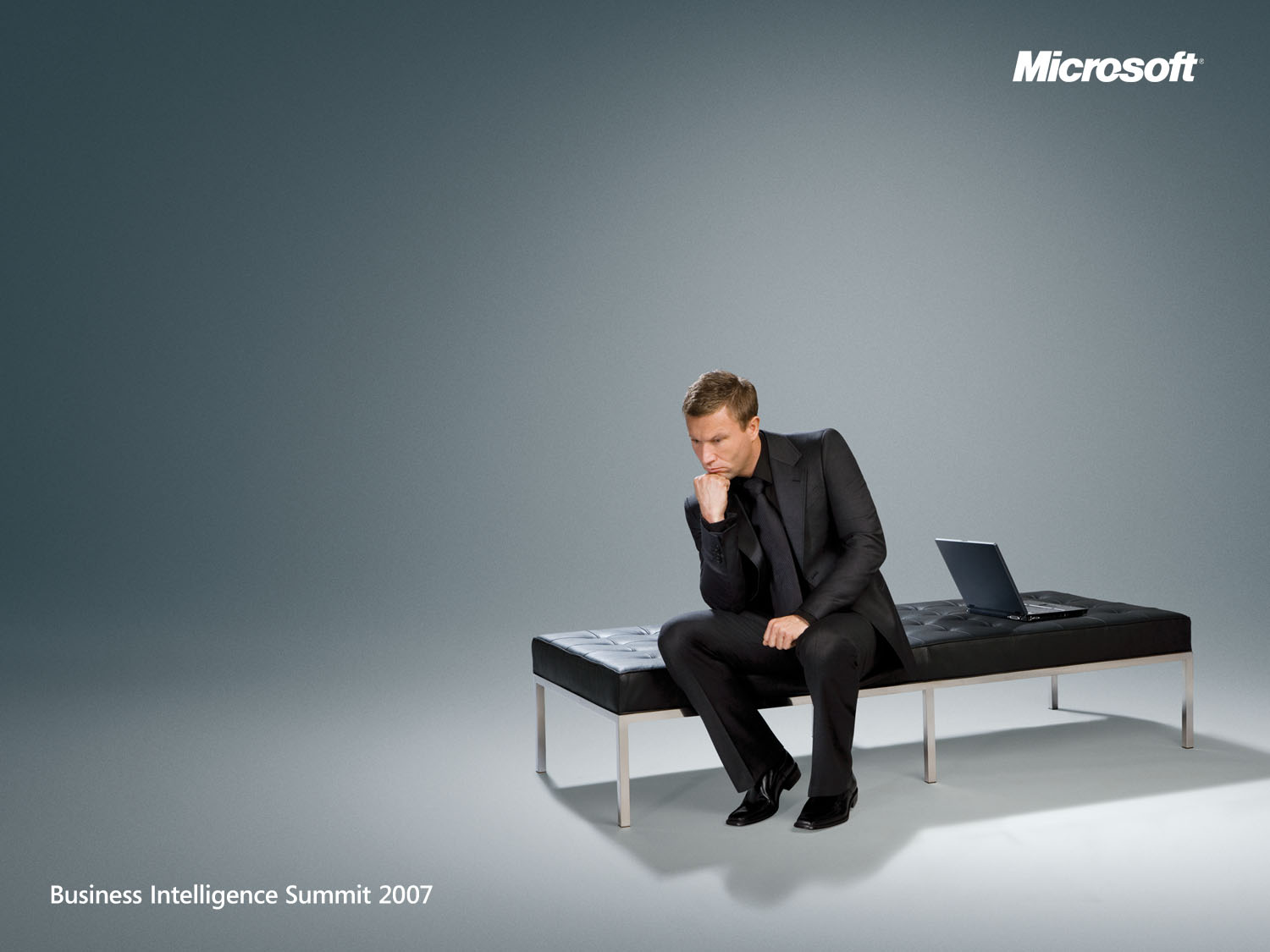 Data Problem
Where are my customers? My assets?
Spatial Data Types
Geometry
Geography
Geometry can store instances of various types
Points, Line strings, Polygons
Collections of the above
Methods for computing
Spatial relationships: intersects, disjoint, etc.
Spatial constructions: intersection, union, etc.
Metric functions: distance, area
Planar is conceptually simpler, but more specialized
Very similar interface to geometry
Some methods have different semantics

Most data commonly available user data is geodetic
Spatial Indexing supported for both data types
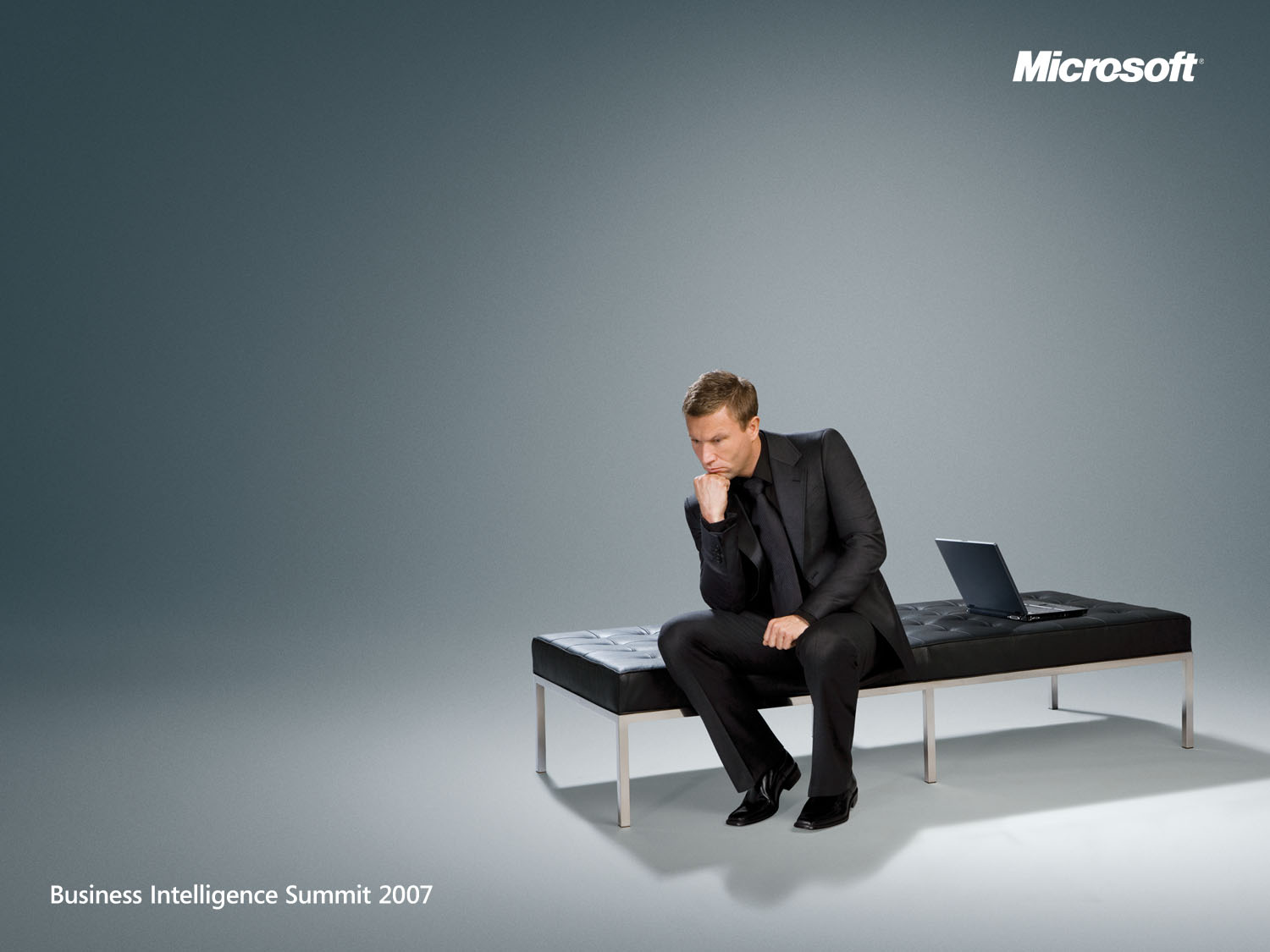 Visualisation Problem
I need better presentation of this complex data!
Charts
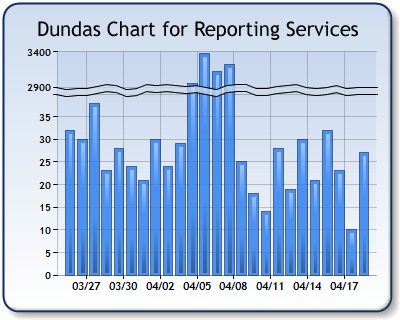 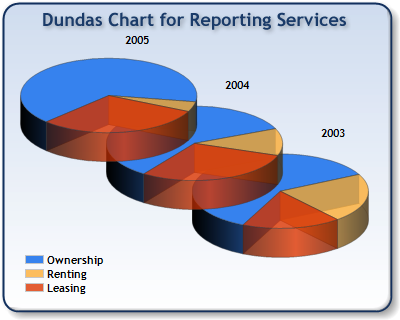 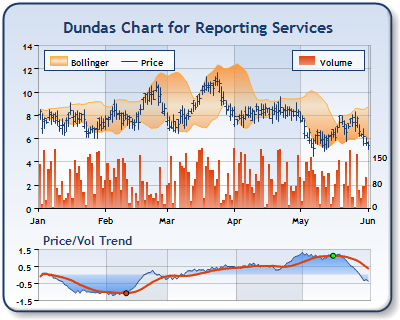 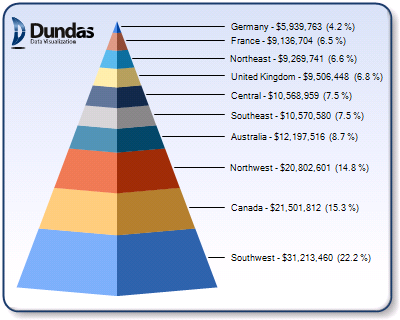 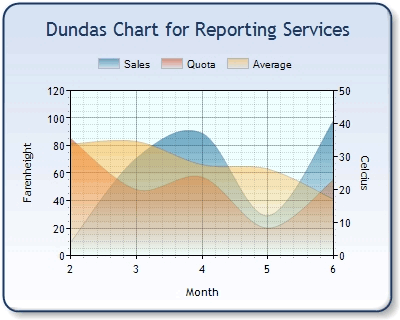 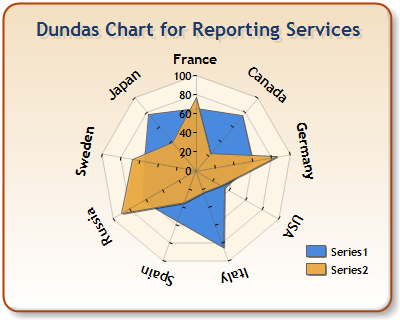 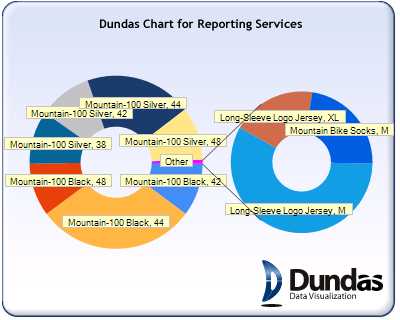 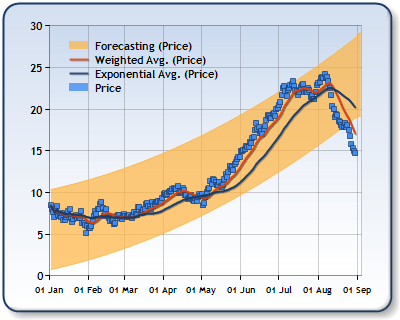 Gauges
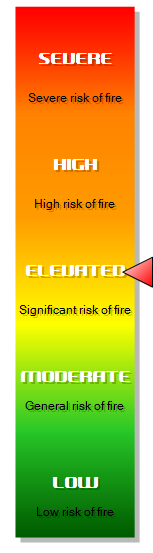 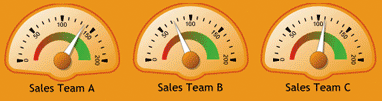 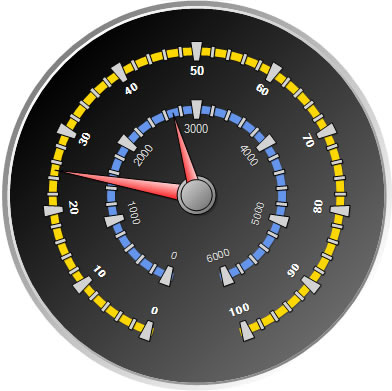 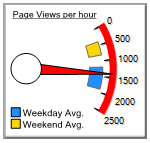 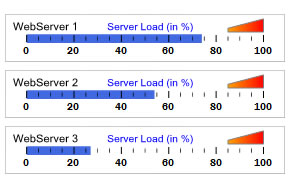 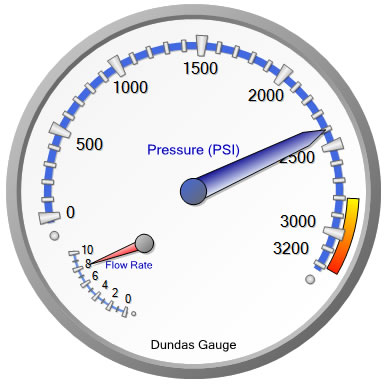 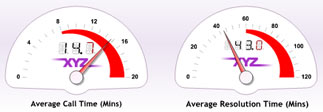 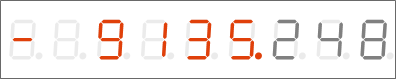 Maps
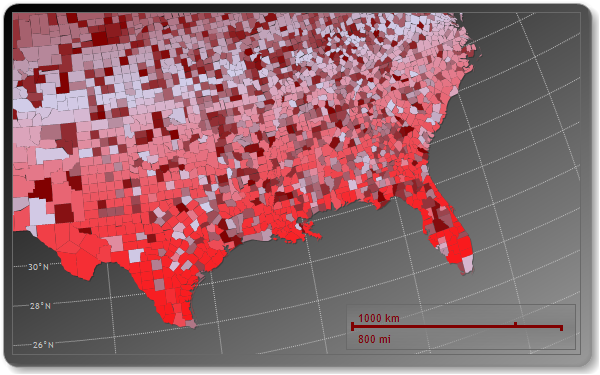 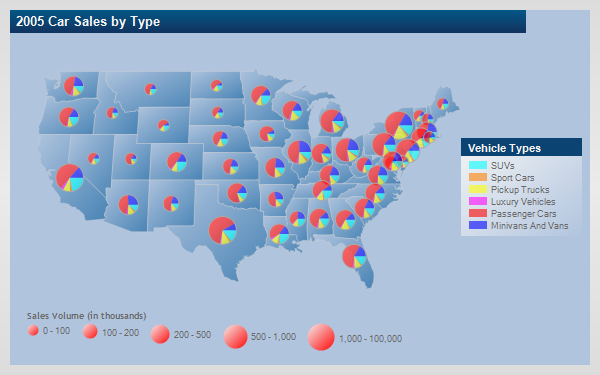 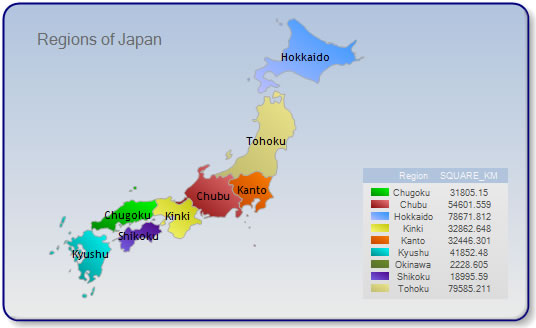 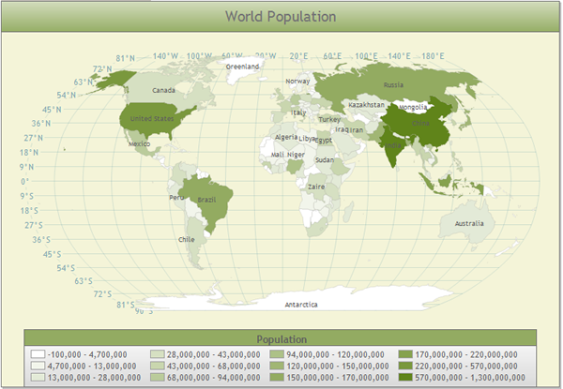 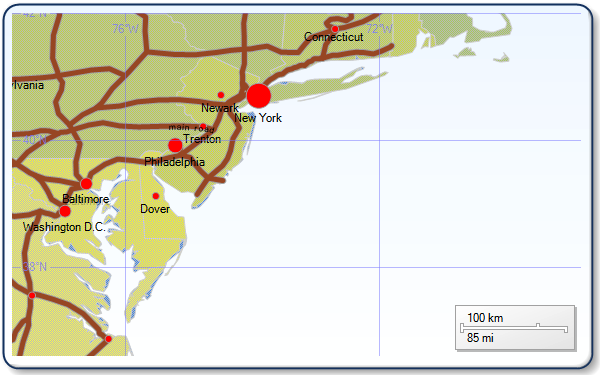 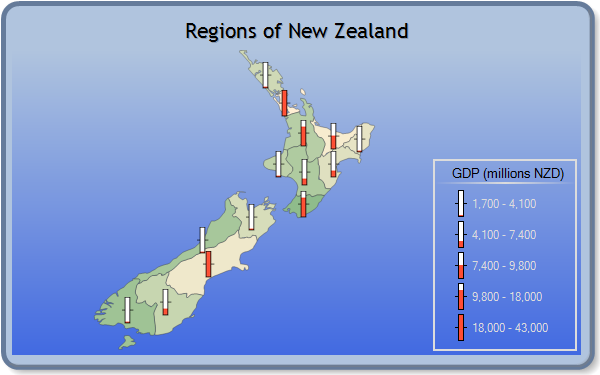 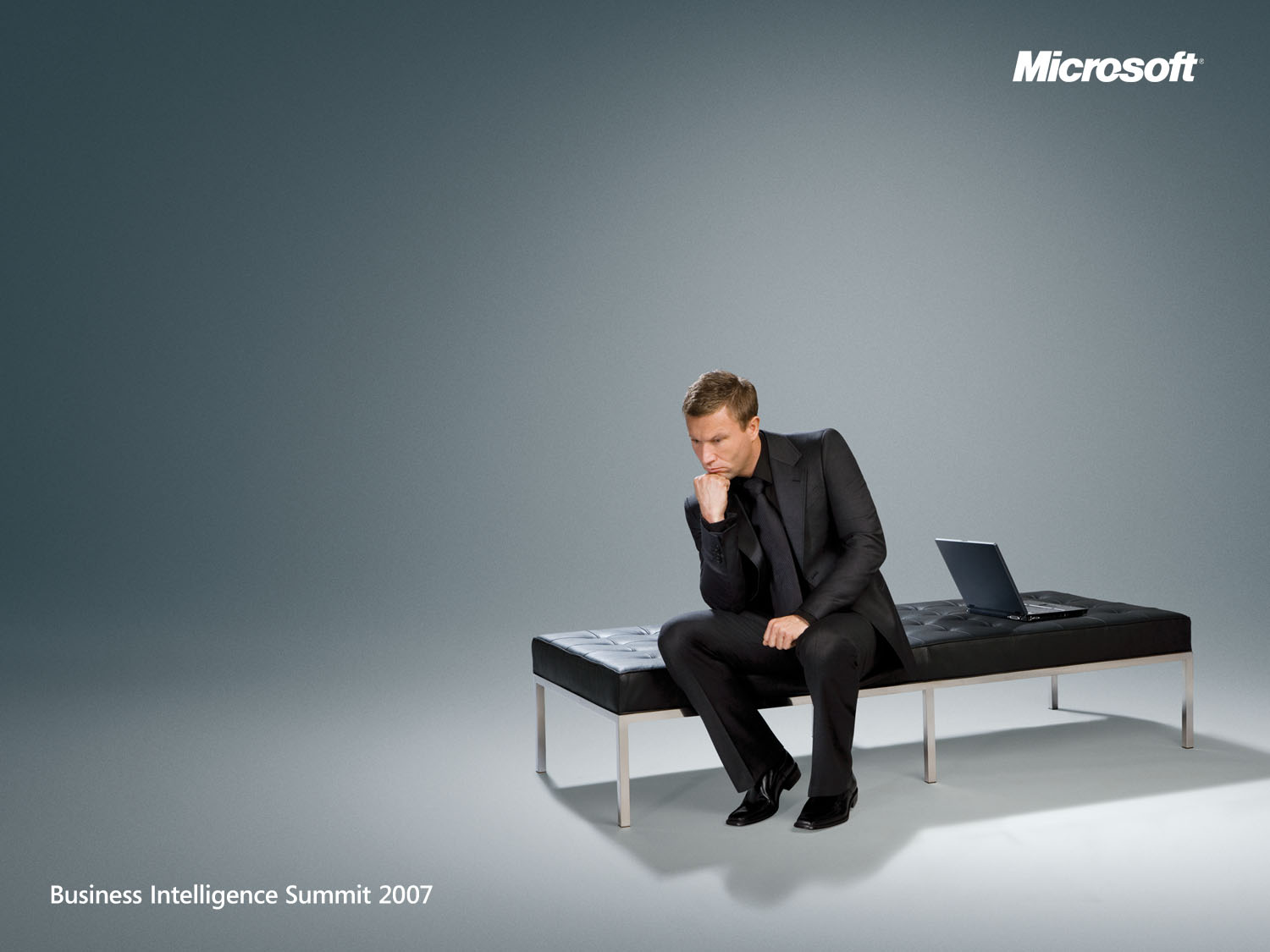 Visualisation Problem
Word and Excel are my favourite tools – why can’t I get this report within Word?